Городская августовская конференциясекция воспитателей ДОУ Пролетарского района г.Твери.МДОУ № 97Тема выступления:«Эффективность использования игротерапии в детско-родительских взаимоотношениях»
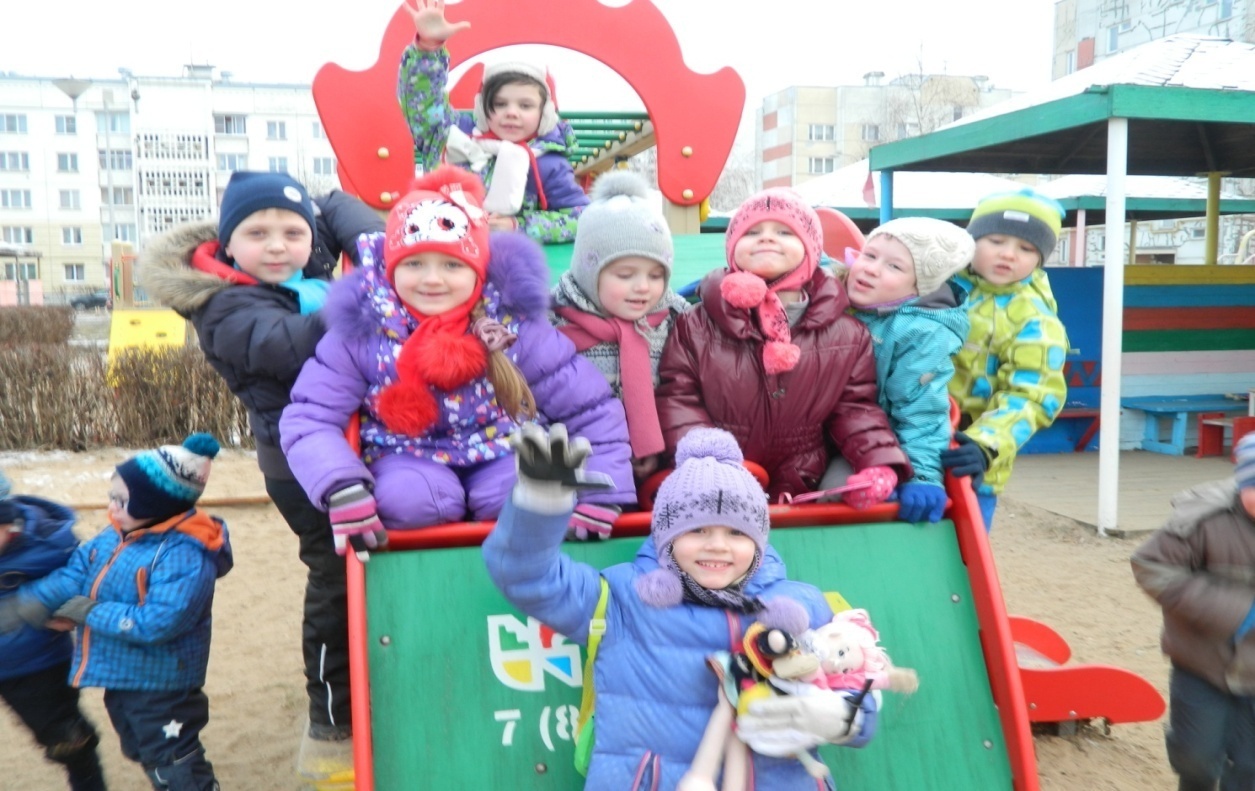 Воспитатель МОУ СОШ №52 
структурное подразделение детский сад
                                                                                                Кичунова Ирина Анатольевна
Актуальность темы
На сегодняшний день игровая терапия, как  система методов психотерапевтического воздействия на человека, является важным  и необходимым элементом в развитии и становлении личности ребенка дошкольного возраста.
Детско-родительские отношения - двусторонний процесс взаимоотношений, в котором принимают участие 2 субъекта:   родитель и ребенок. 	В отношениях у родителя формируется образ его ребенка, а у ребенка - образ его родителя.  Так в процессе игровой терапии совместно с родителем ребенок «в поисках себя открывает дверь для полного понимания мира остальных людей». 	Игра для ребенка – самый естественный способ рассказать о себе, своих чувствах, мыслях, о своем опыте. Не секрет, что беседы родителей с детьми, нотации и другие методы педагогического воздействия детей оказываются не всегда эффективными и часто бесполезными, поскольку не затрагивают душевные переживания маленького человека.  Игротерапия   помогает решать проблемы детско-родительских взаимоотношений непосредственно, в процессе игры.
Кружок для родителей  по теме «Общение в радость»
Цель: формирование  навыков конструктивного взаимодействия с детьми, посредством  игровой деятельности.
Задачи:
знакомство  родителей с эффективными навыками общения и взаимодействия с детьми 
помощь  родителям в их собственных эмоциональных проблемах и трудностях, связанных с воспитанием детей
формирование  у родителей мотивации  самовоспитания и саморазвития
Игры на развитие эмоциональной сферы
Дети знакомились с разными эмоциональными состояниями, учились определять собственные и чужие эмоции. 
	В таких занятиях я использовала  элементы сказкотерапии,  арт-терапии и музыкальной терапии. 
	Дети  с удовольствием выполняли задание на отображение чувств различных героев. А уже дома или на занятиях  с родителями заново проигрывали различные эмоциональные состояния, закрепляя эти знания в игре.
Занятия по развитию эмоциональной сферы
Знакомство со слугой королевы –эльфом по имени «Печаль»
Эльф «Печаль»
Работы детей: эльфы «Радость», «Интерес»
Эльф «Гнев»
Рисунок слуги по имени «Страх»
Не обязательно уделять  игре  с ребенком определенное время. Замечательно, если эта игра возникнет спонтанно, естественным путем, за исключением, случаев, когда есть и время, и место для игр.
Игра «Покажи эмоцию»Цель: Развитие навыков определения характера изучаемой эмоции и ее демонстрация
1 вариант игры: Волшебная палочка  касается играющего и он под музыку танцует,  (например как фея «Радость»), а остальные повторяют эти движения.
2 вариант игры:  Танцуют все вместе, изображая  характер этой музыки.
                                         Вопросы:
Какие звуки присущи  изучаемой эмоции
Какие запахи?
Какого вкуса  еда нравиться изучаемой эмоции
Игра:«Здравствуйте»Цель: развитие навыков невербального общения
Игра «Портрет»Цель: развитие навыков восприятия собственных чувств
Игры, с использованием театрализации:
«Зайчик обиделся»
Цель: проигрывание состояния обиды и обучение способам освобождения от нее
 «Разгневанный король»
Цель: осознание родителями состояния детей, когда их в чем-то обвиняют и выработка способов конструктивного общения
    «Маша загрустила»
 Цель: развитие навыков принятия состояния грусти и сопереживания тому, кто ее испытывает
      «Ночью в лесу»
 Цель::  Воспитание устойчивости к страху, снятие тревожности.
Вывод: Игротерапия помогла родителям общаться со своими детьми, развило у них умение слышать и понимать как вербальные, так и невербальные знаки ребенка. И  перед родителями открылся удивительный мир чувств, мыслей и душевных переживаний маленького человека.